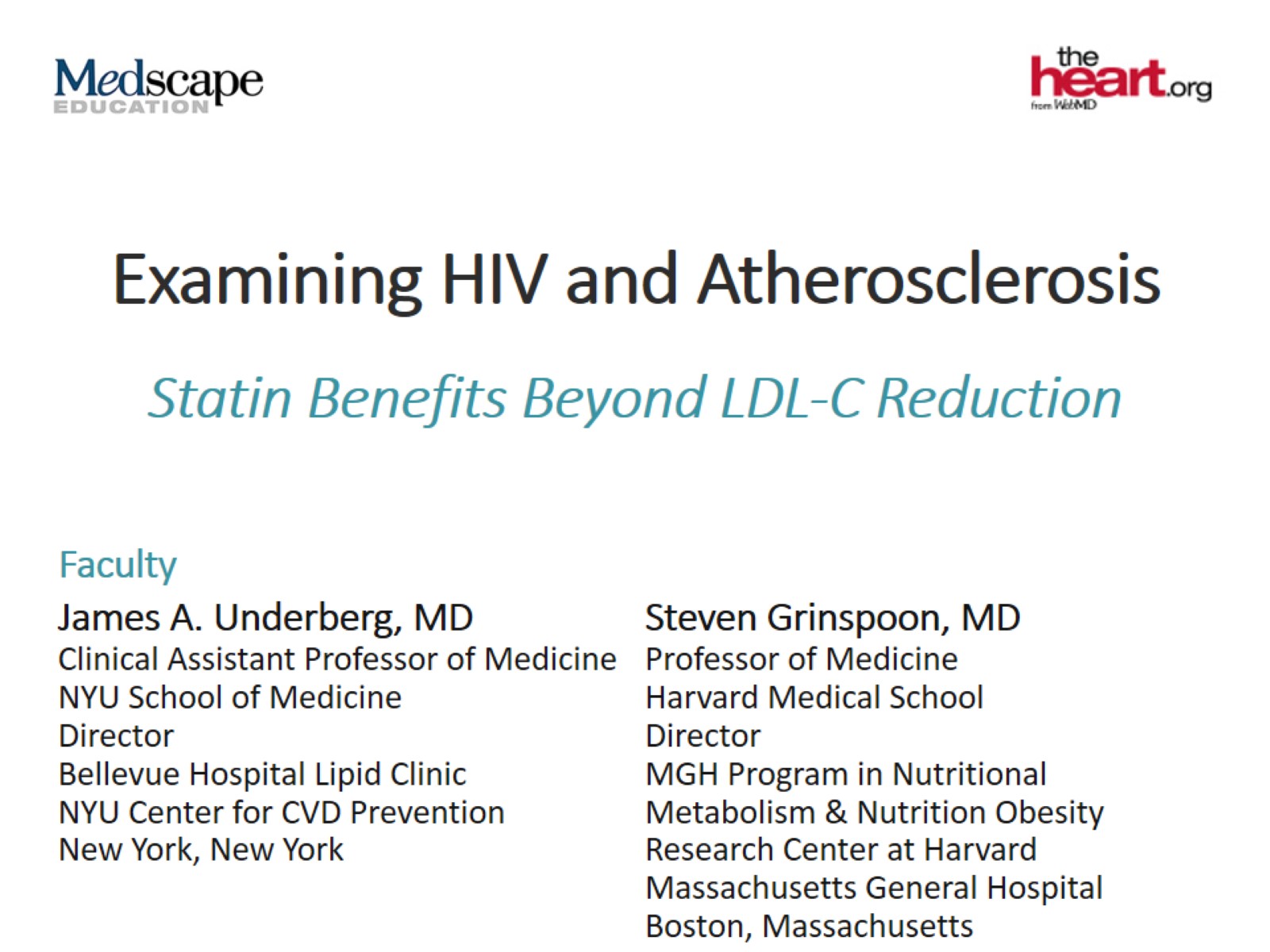 Examining HIV and Atherosclerosis
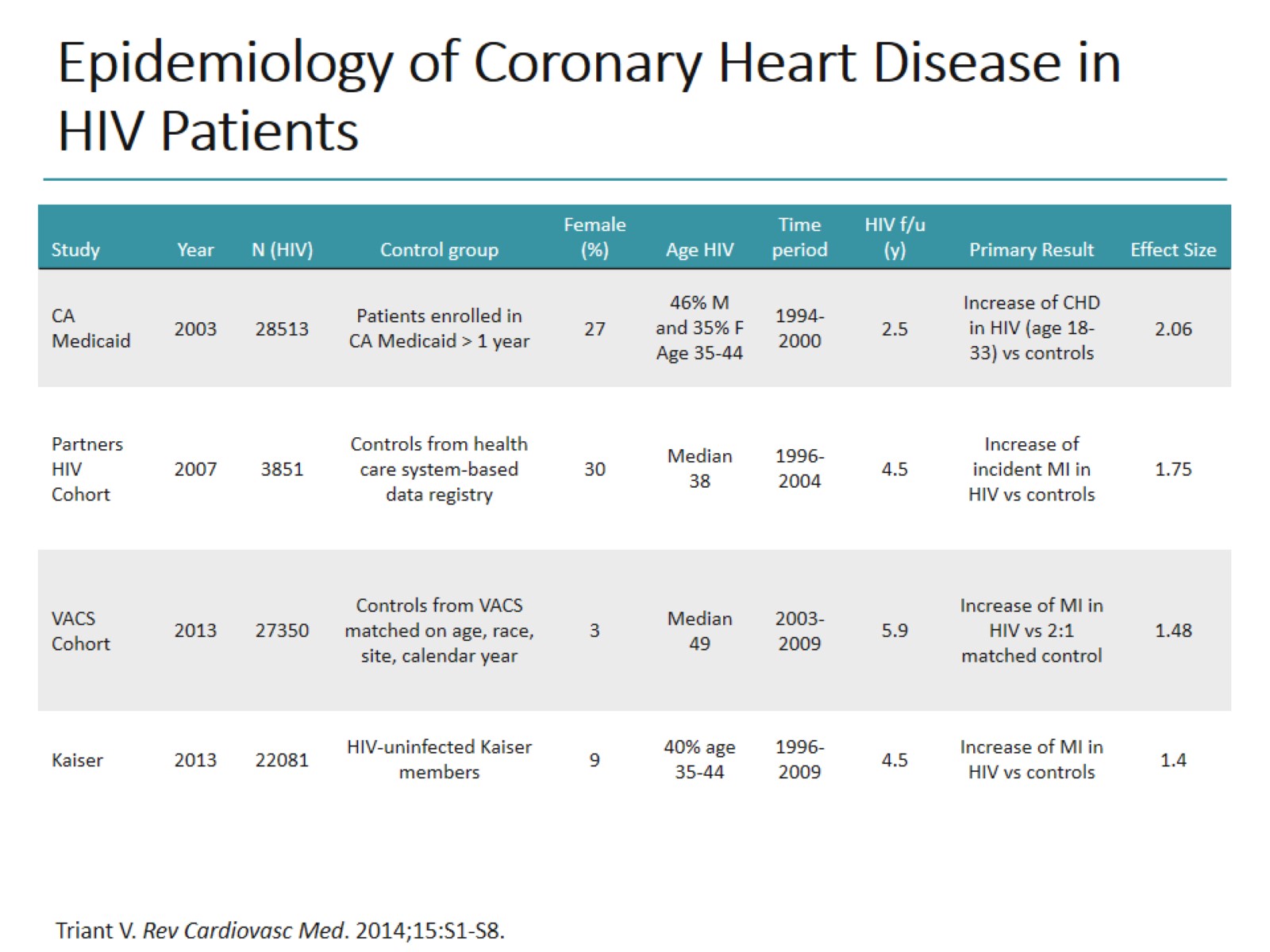 Epidemiology of Coronary Heart Disease in HIV Patients
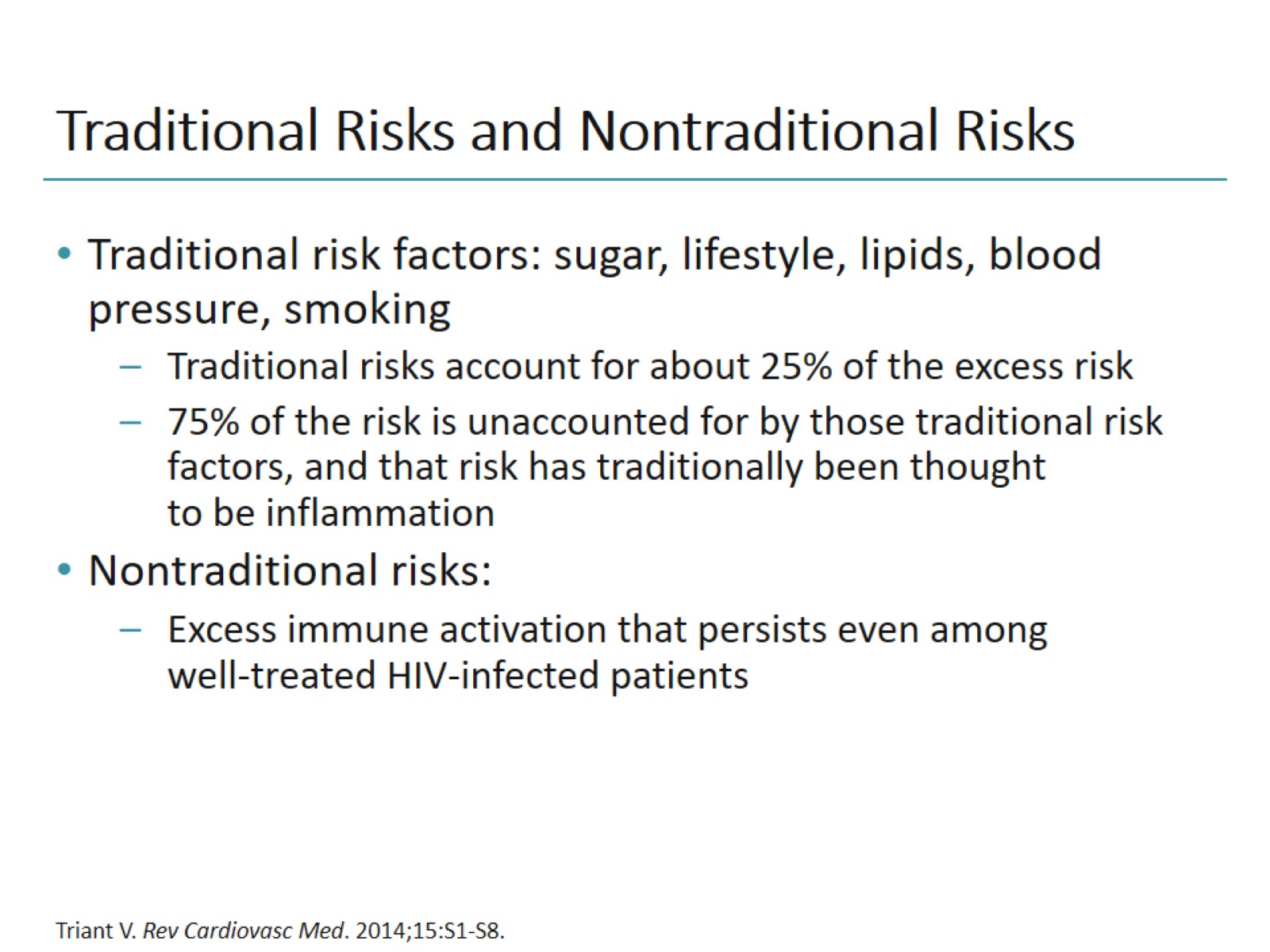 Traditional Risks and Nontraditional Risks
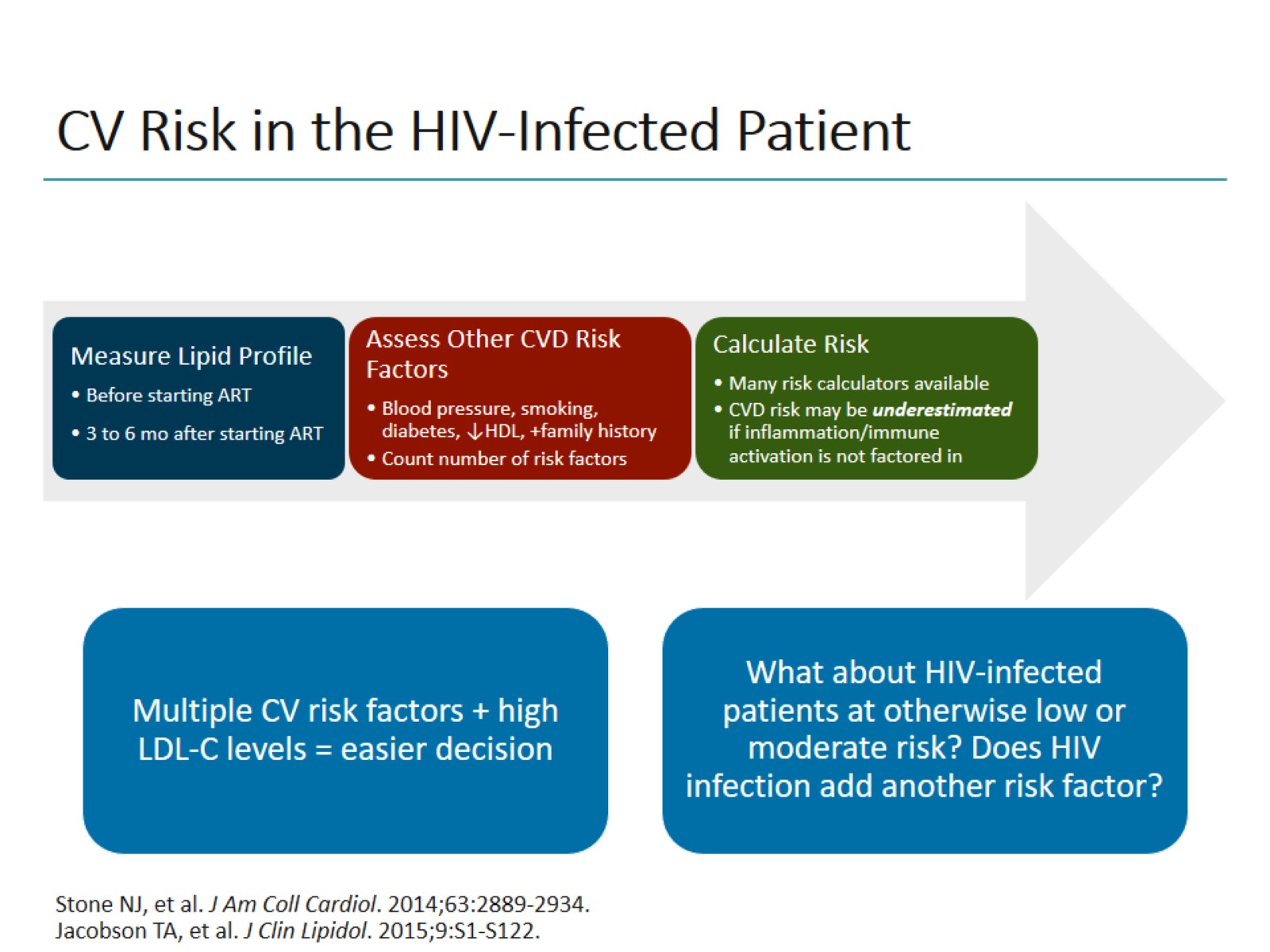 CV Risk in the HIV-Infected Patient
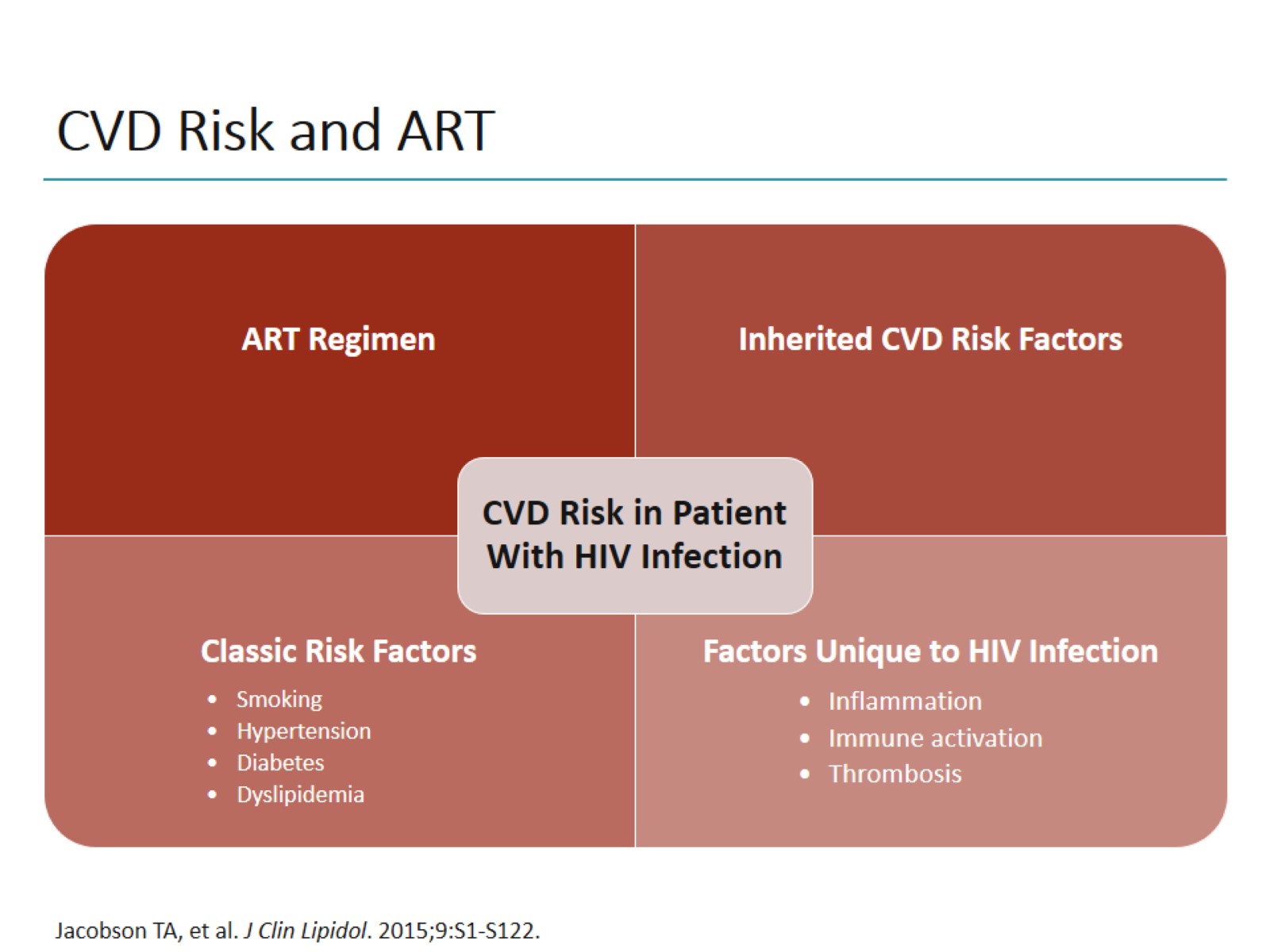 CVD Risk and ART
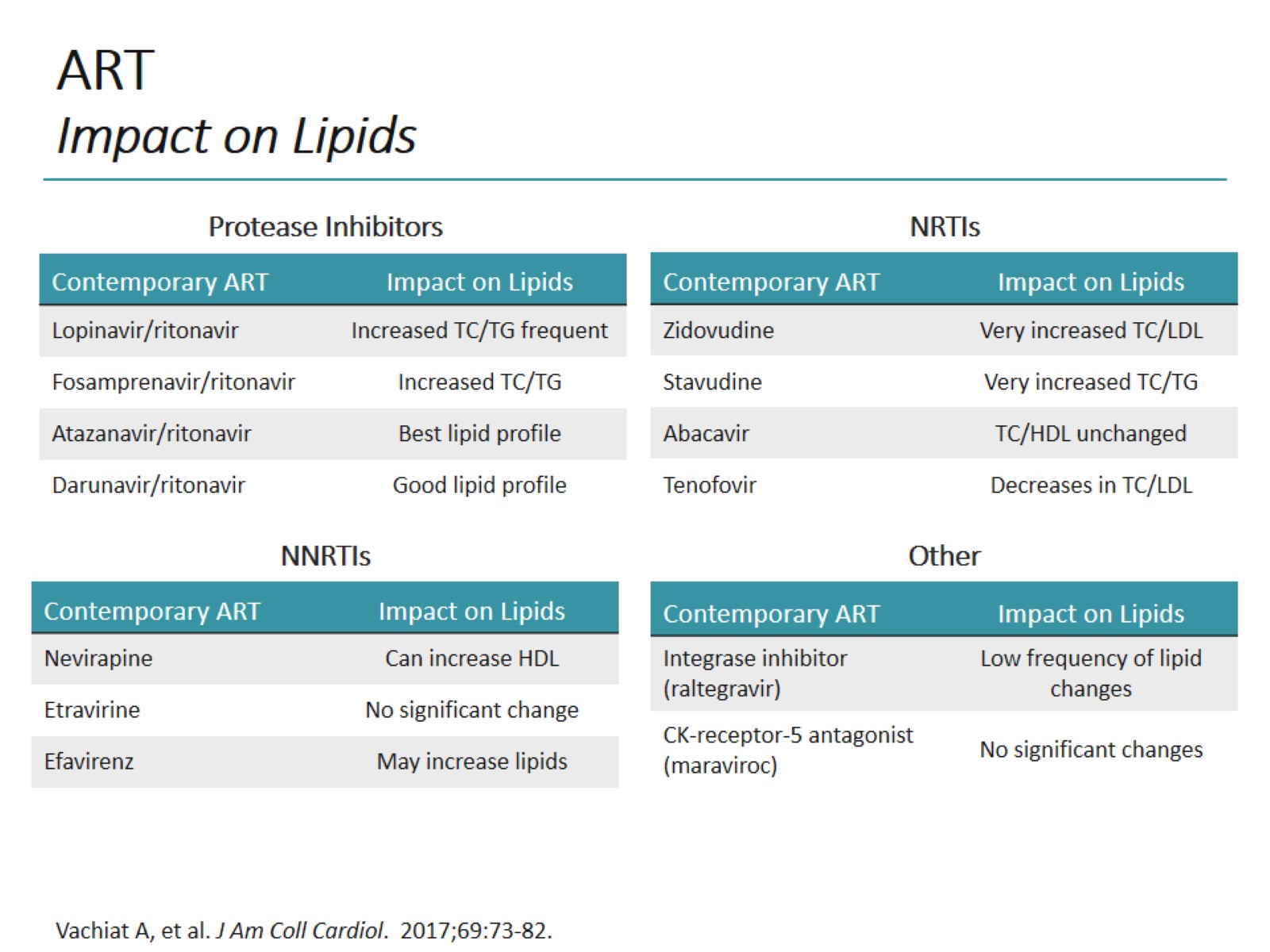 ARTImpact on Lipids
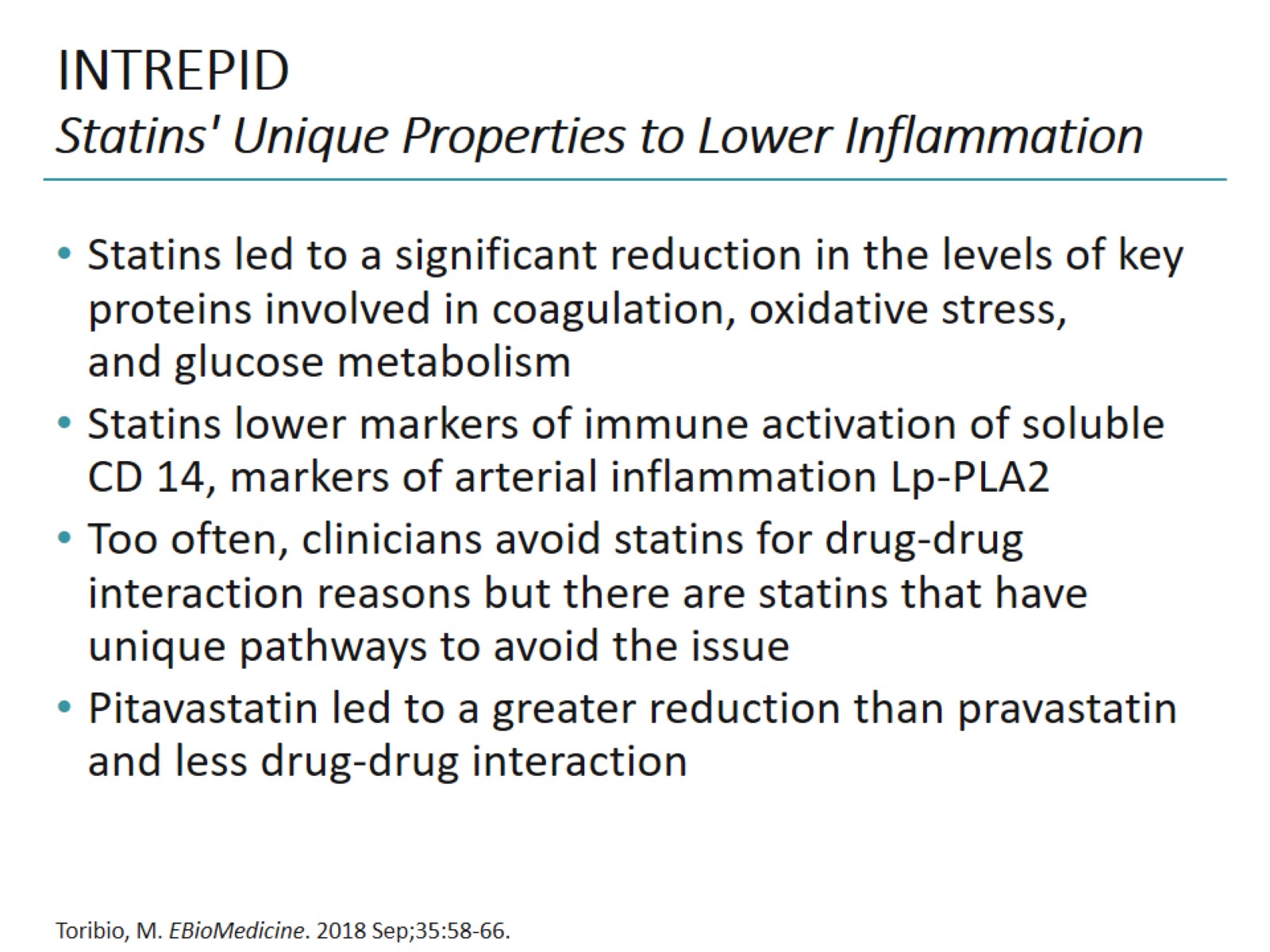 INTREPIDStatins' Unique Properties to Lower Inflammation
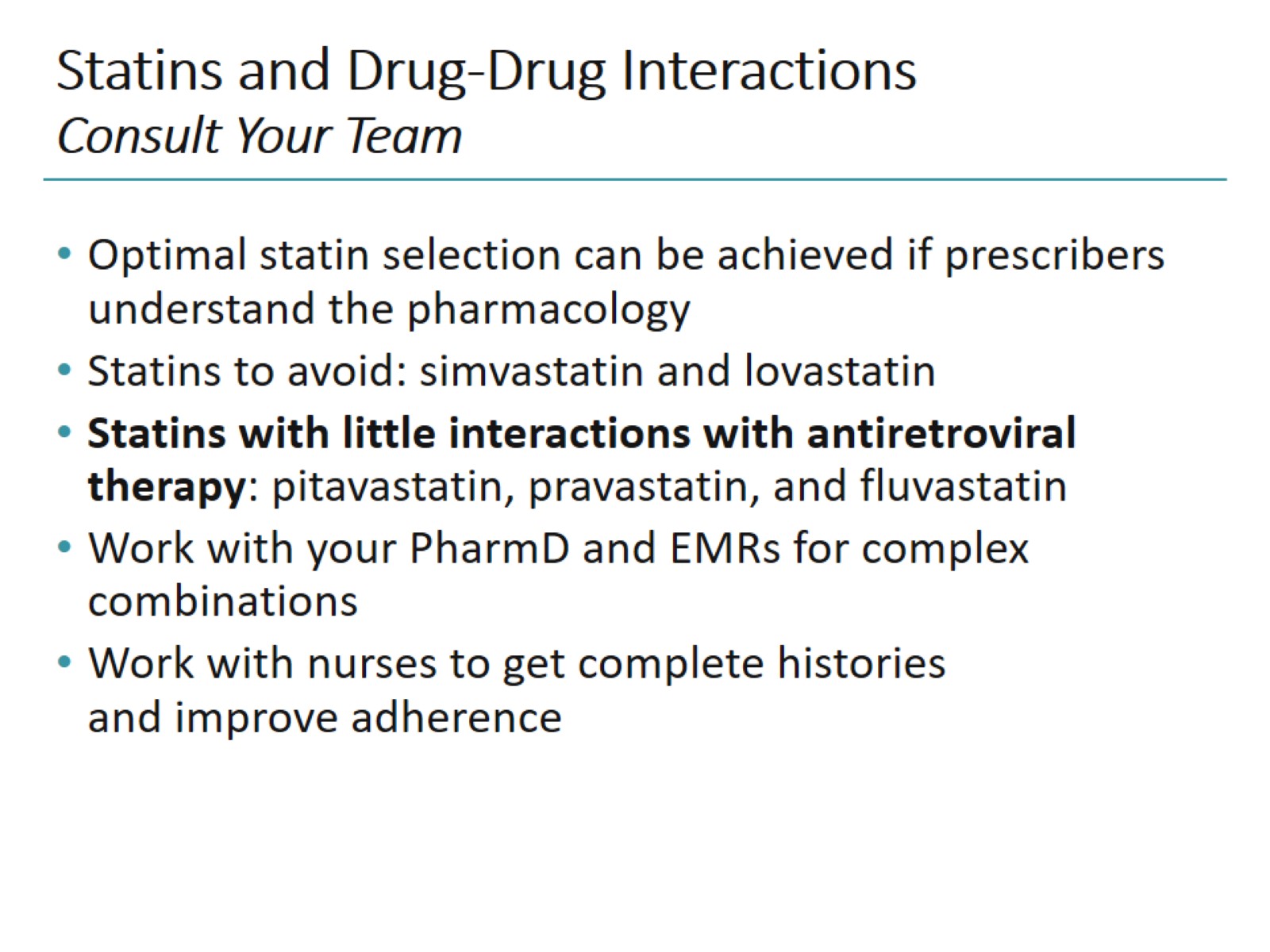 Statins and Drug-Drug InteractionsConsult Your Team
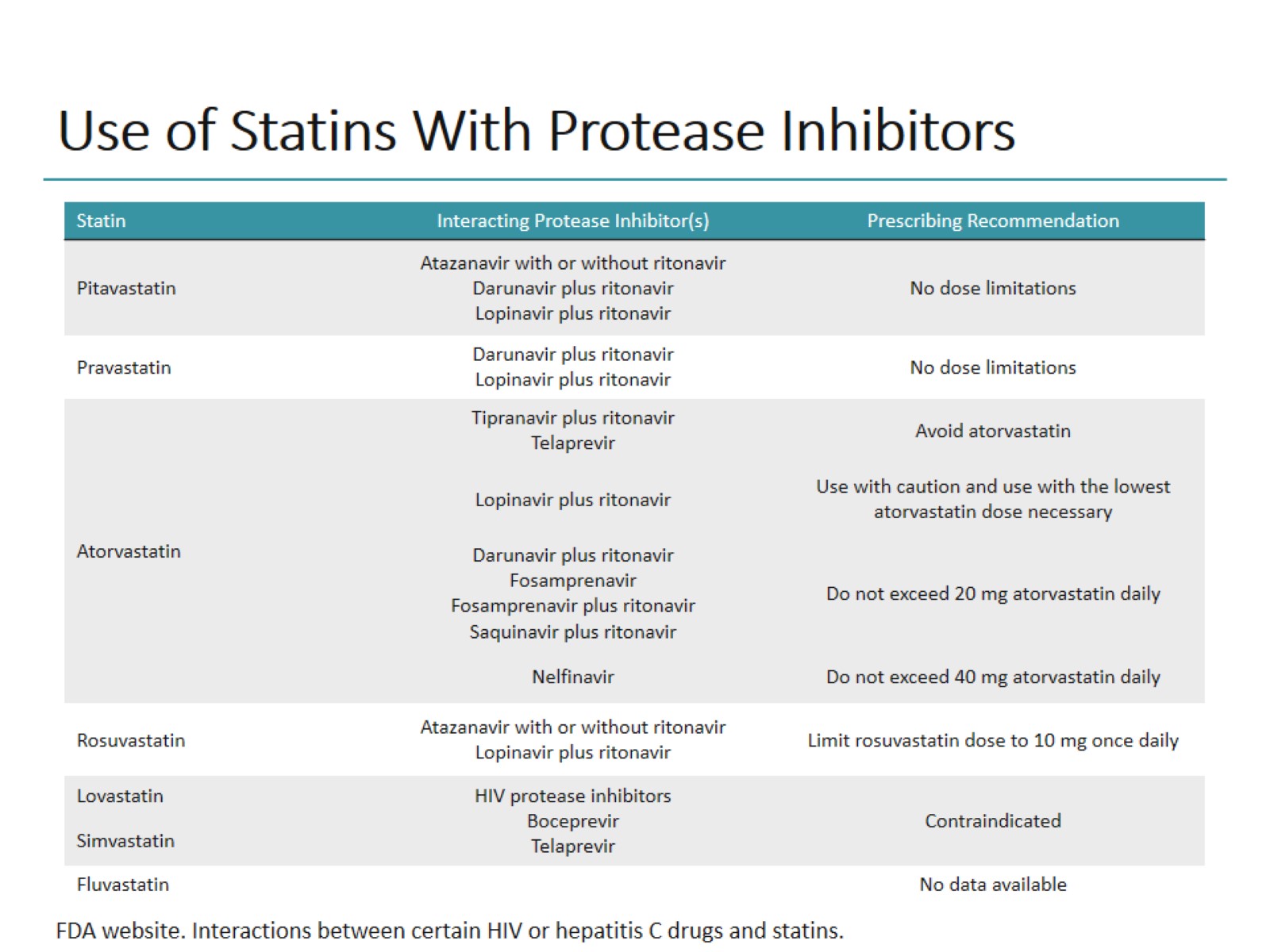 Use of Statins With Protease Inhibitors
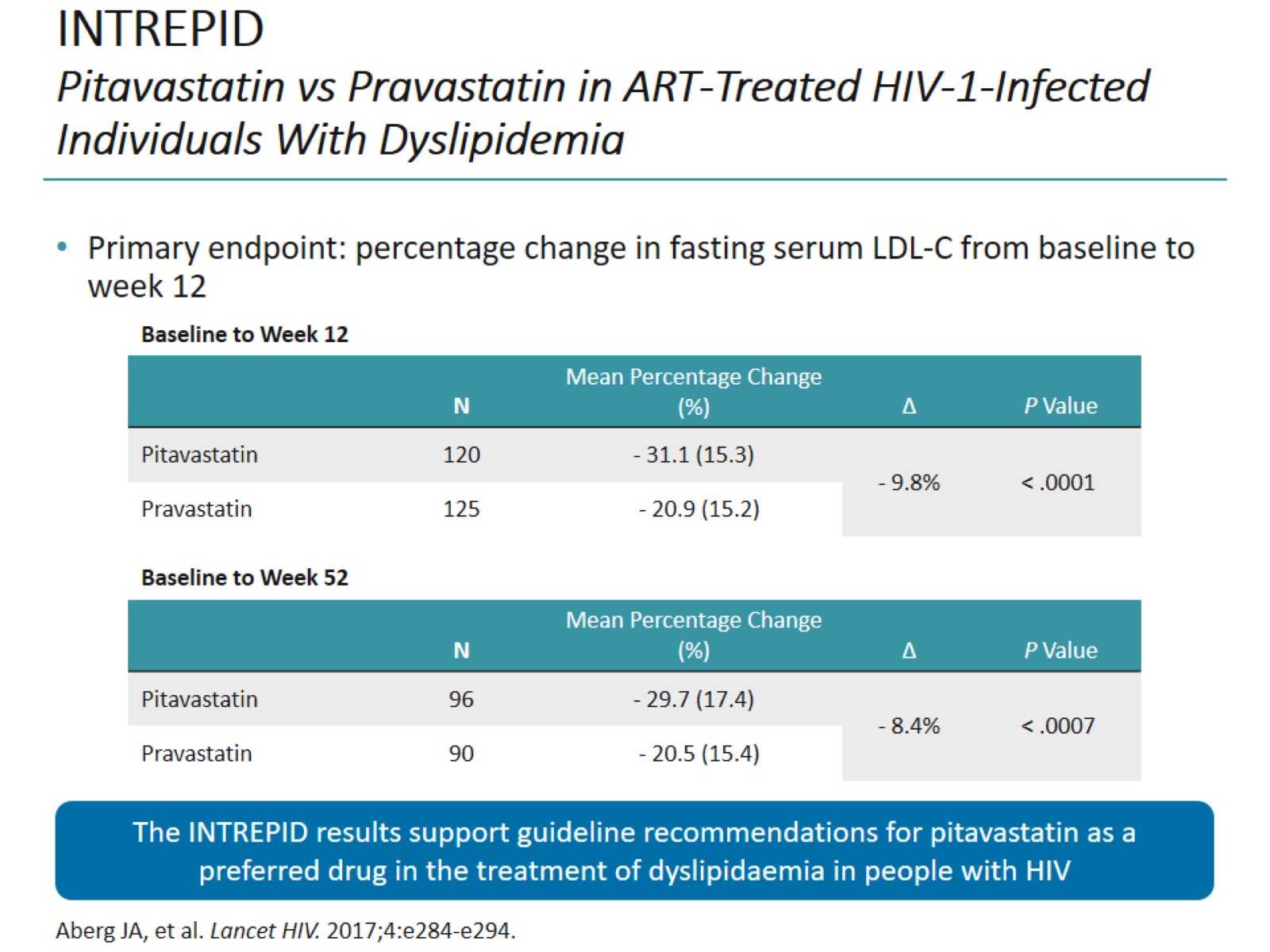 INTREPIDPitavastatin vs Pravastatin in ART-Treated HIV-1-Infected Individuals With Dyslipidemia
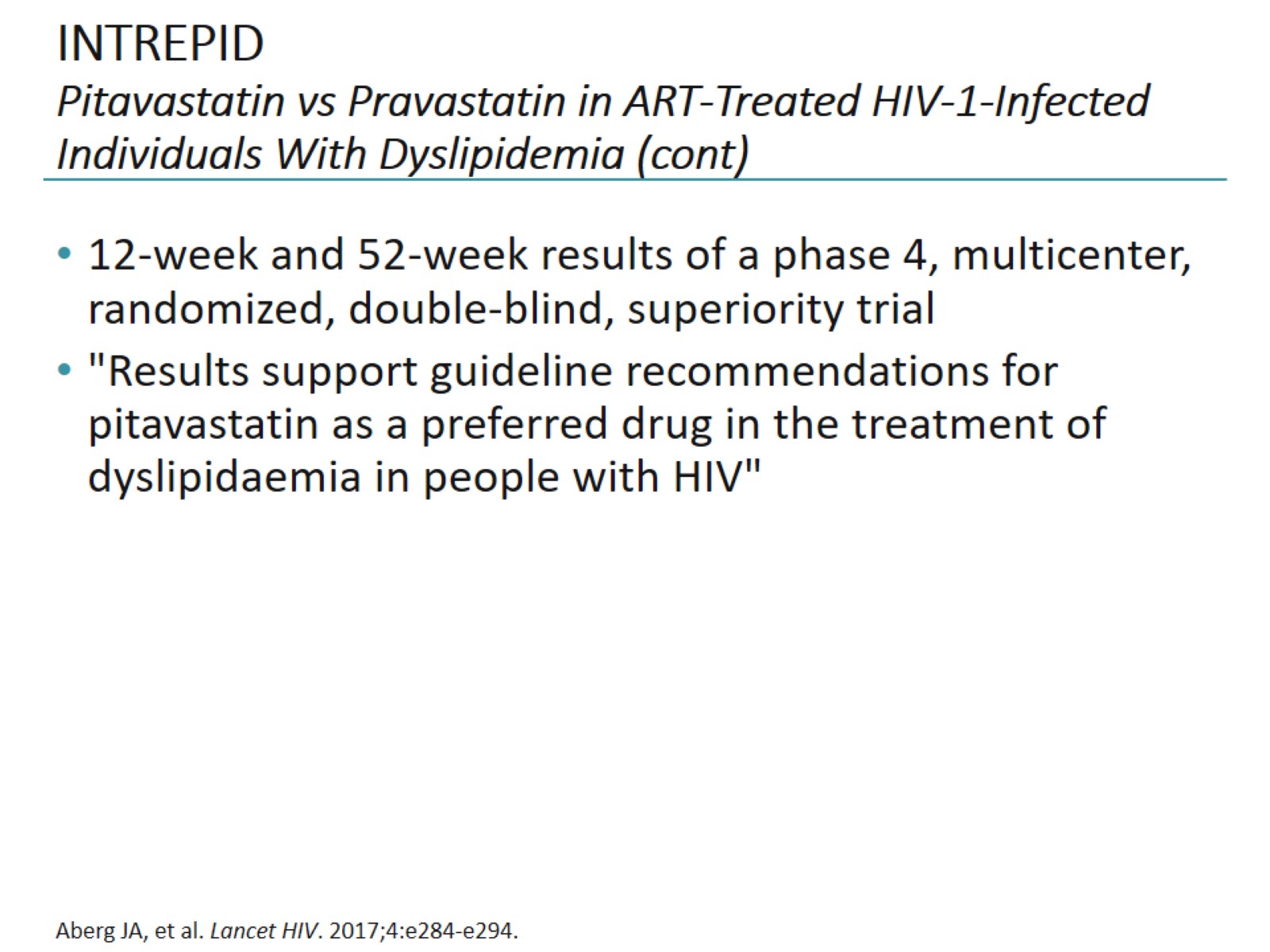 INTREPIDPitavastatin vs Pravastatin in ART-Treated HIV-1-Infected Individuals With Dyslipidemia (cont)
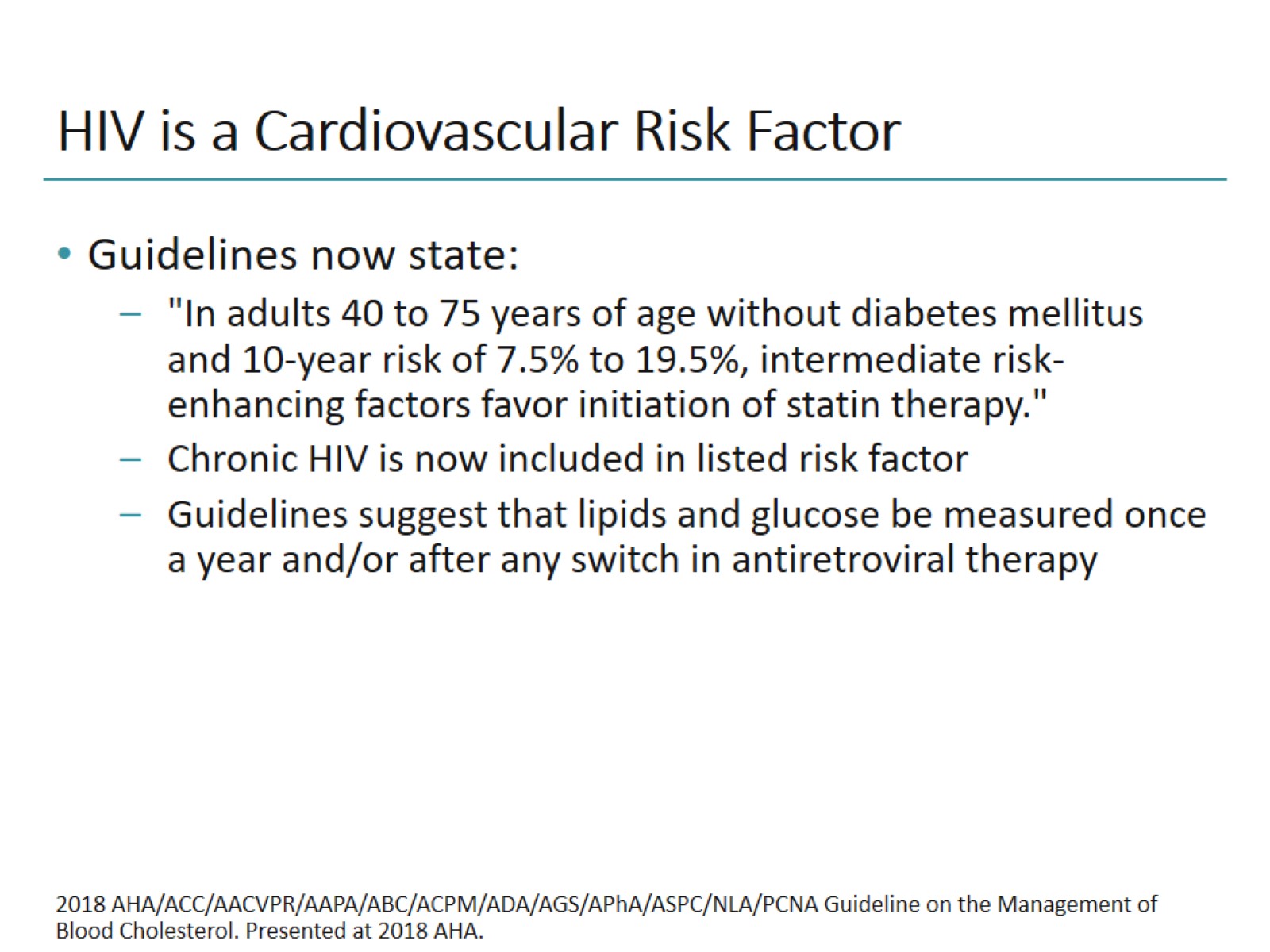 HIV is a Cardiovascular Risk Factor
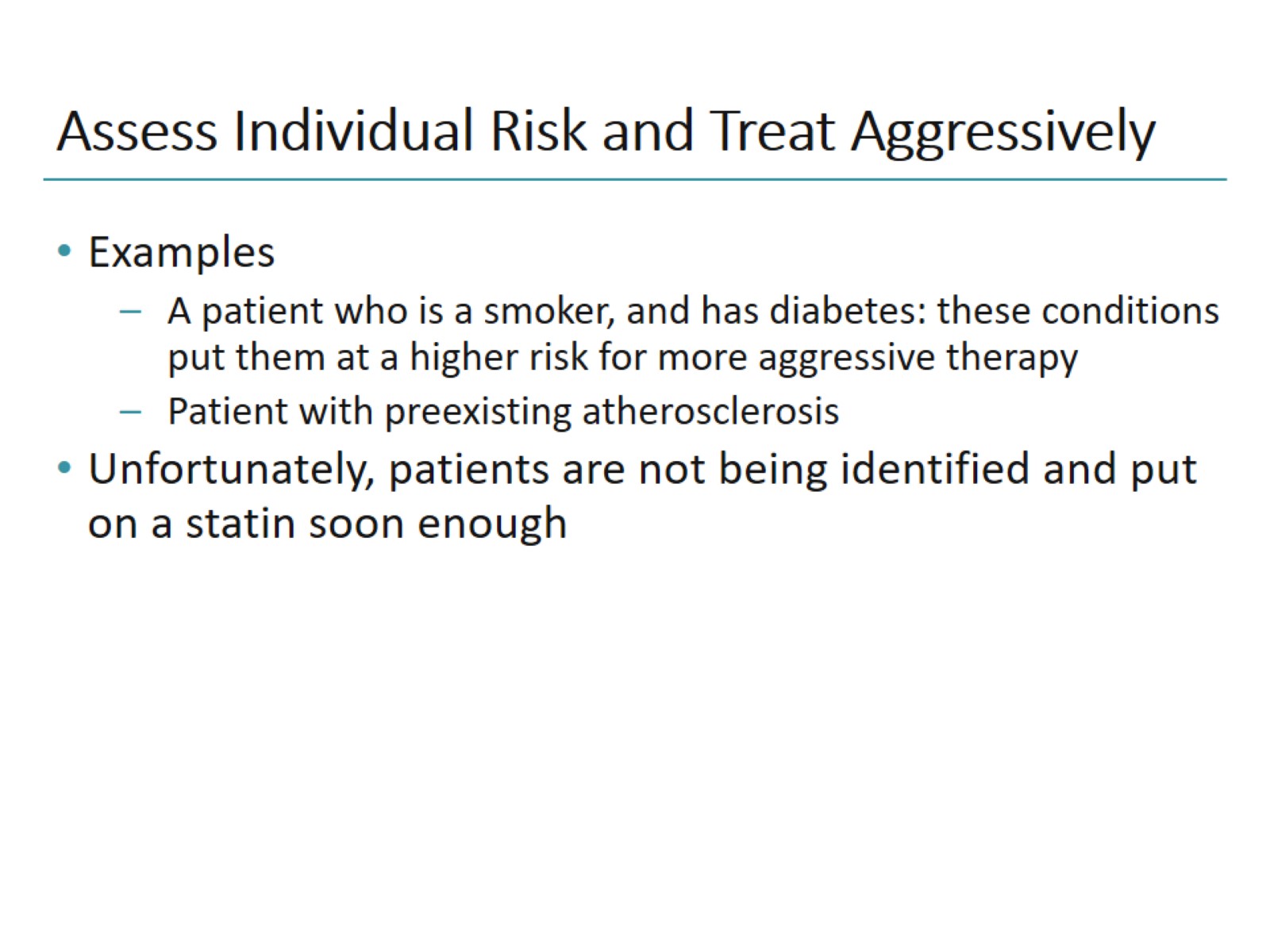 Assess Individual Risk and Treat Aggressively
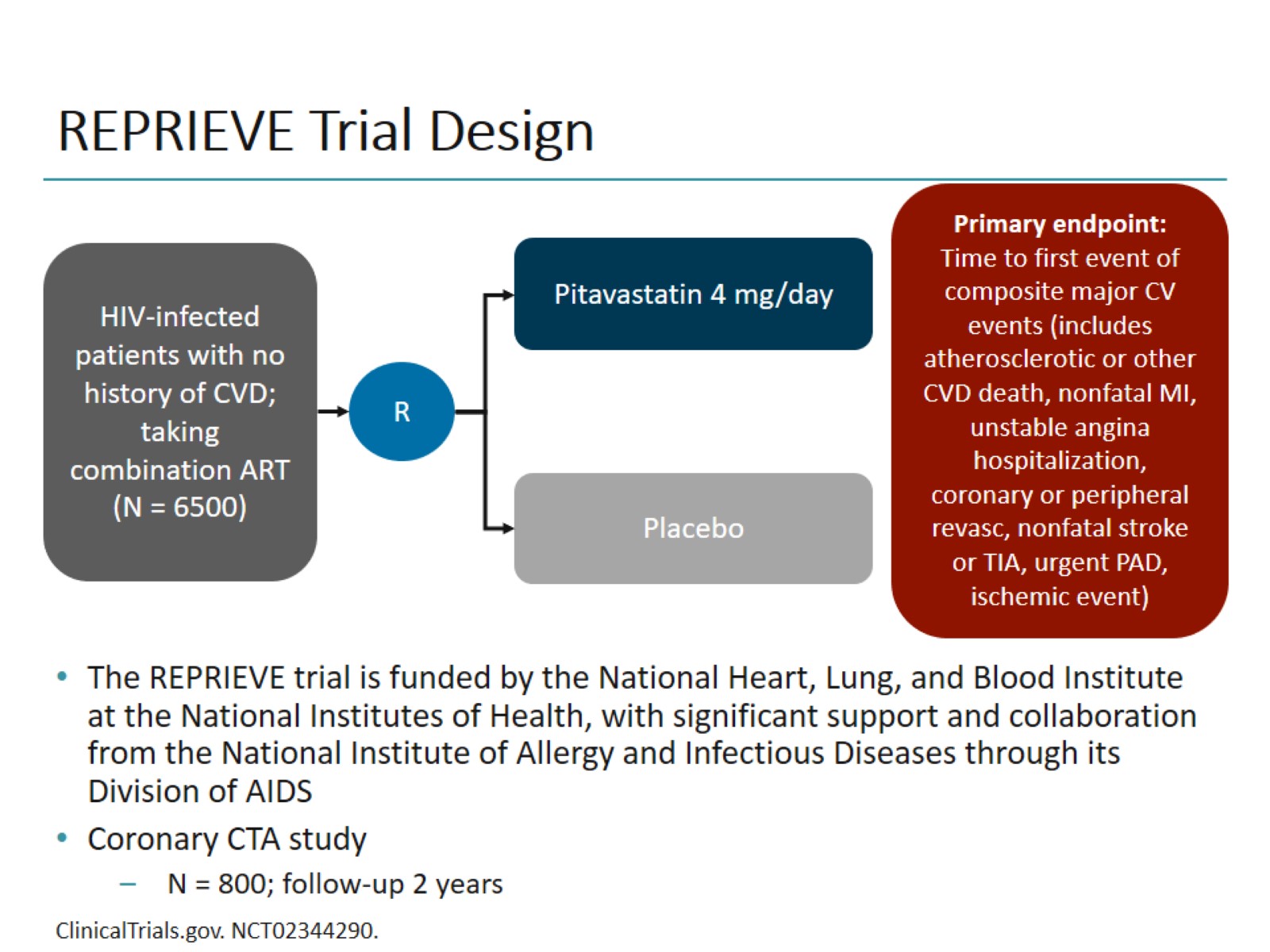 REPRIEVE Trial Design
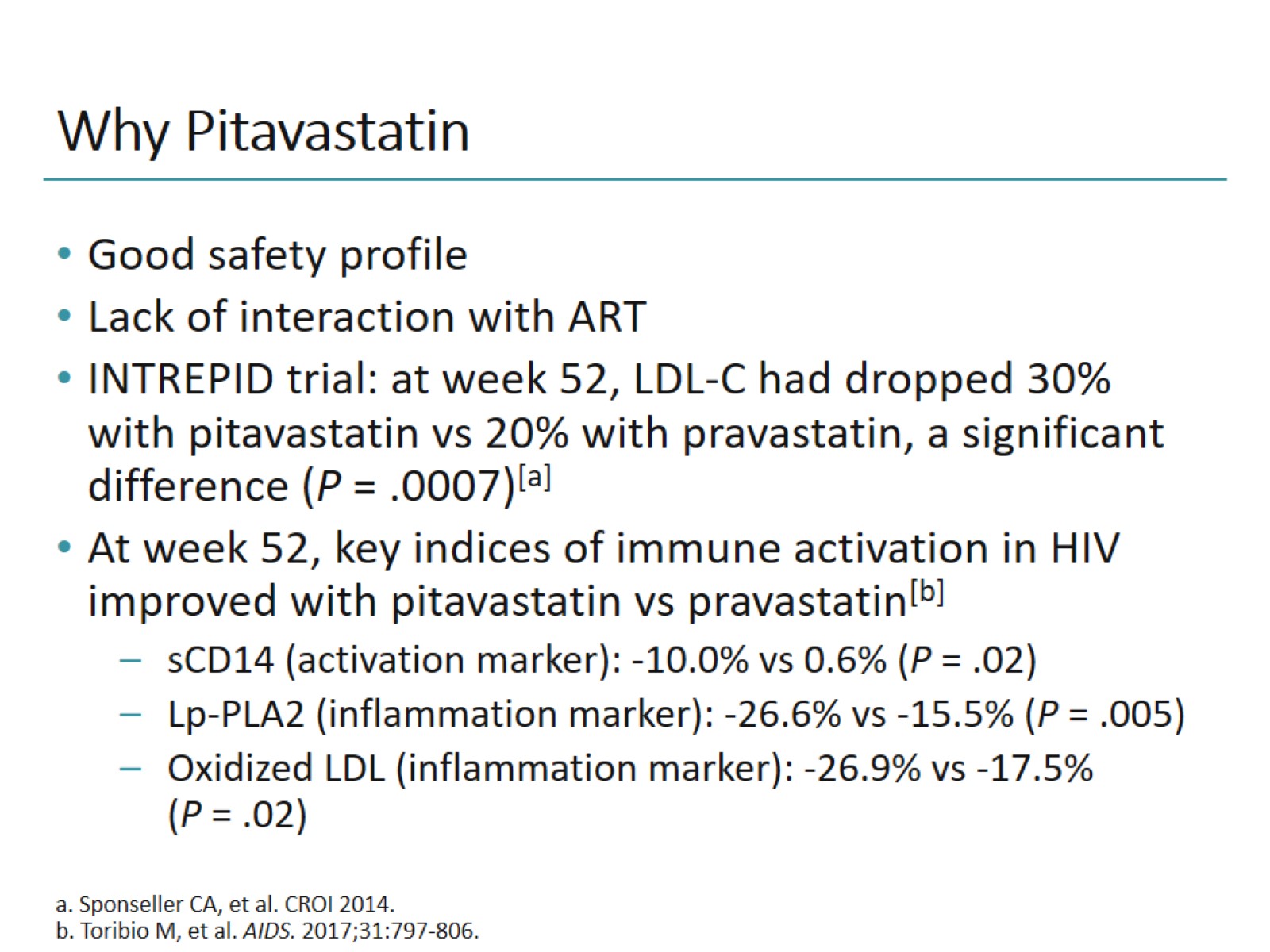 Why Pitavastatin
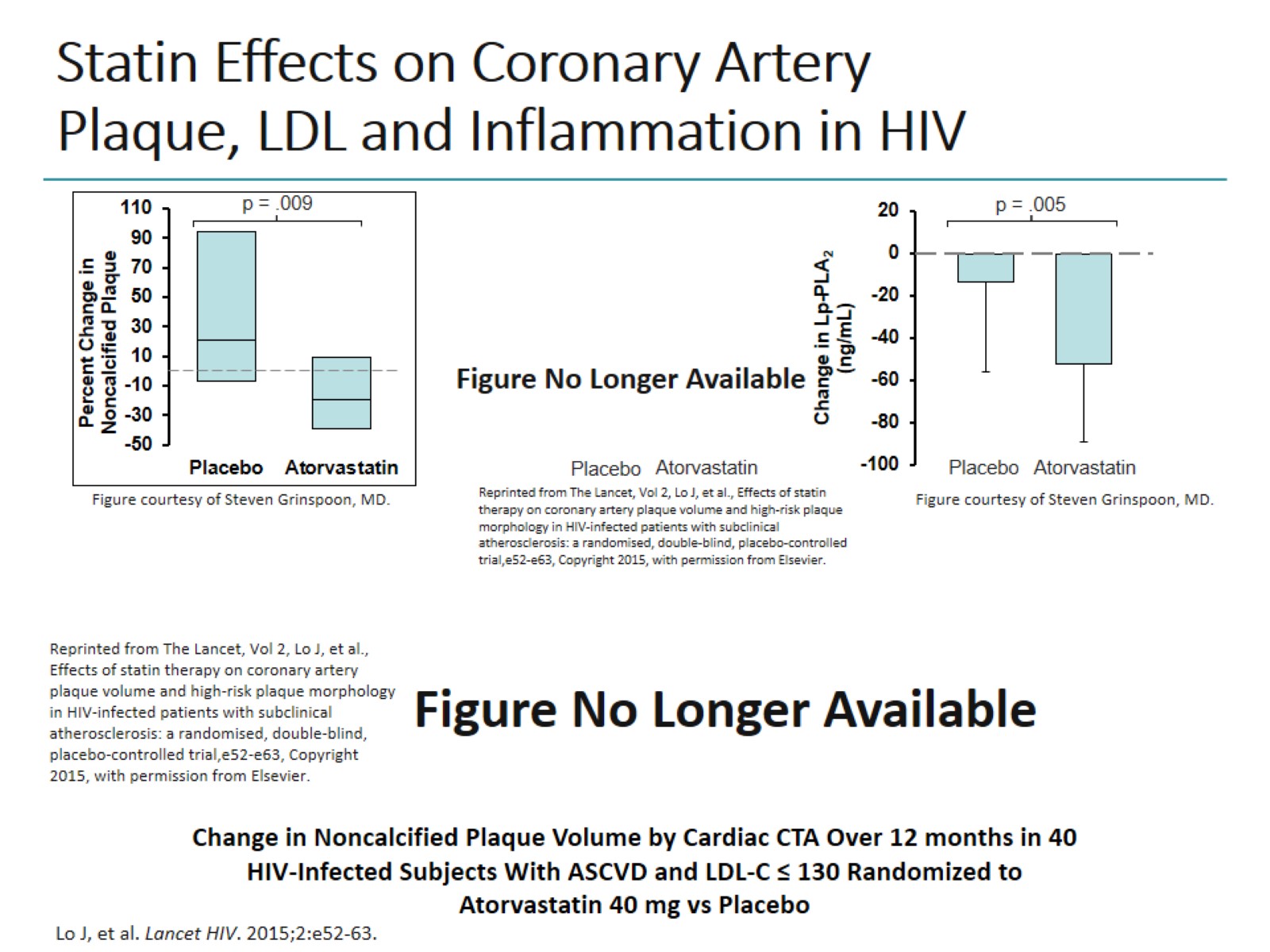 Statin Effects on Coronary Artery Plaque, LDL and Inflammation in HIV
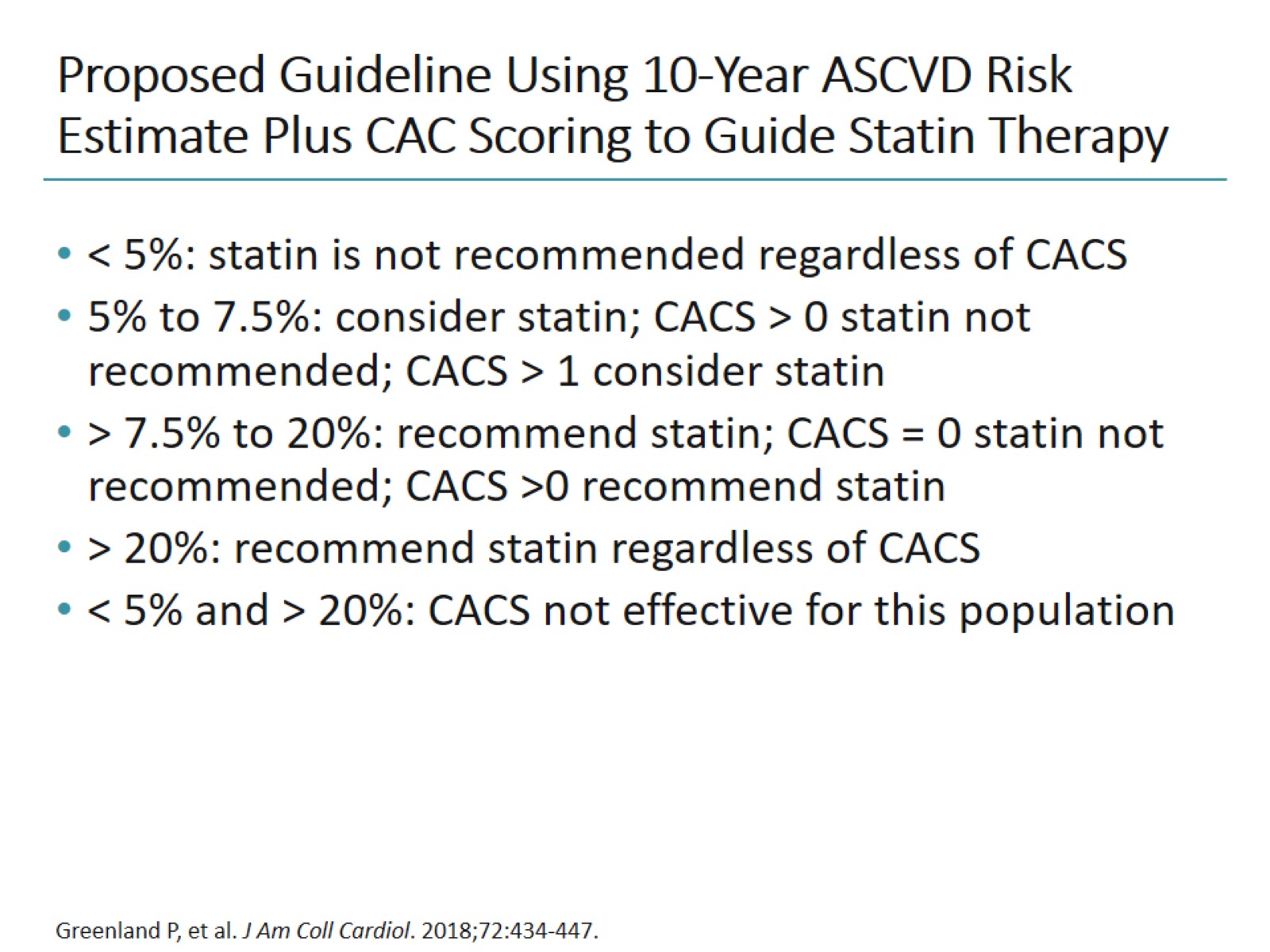 Proposed Guideline Using 10-Year ASCVD Risk Estimate Plus CAC Scoring to Guide Statin Therapy
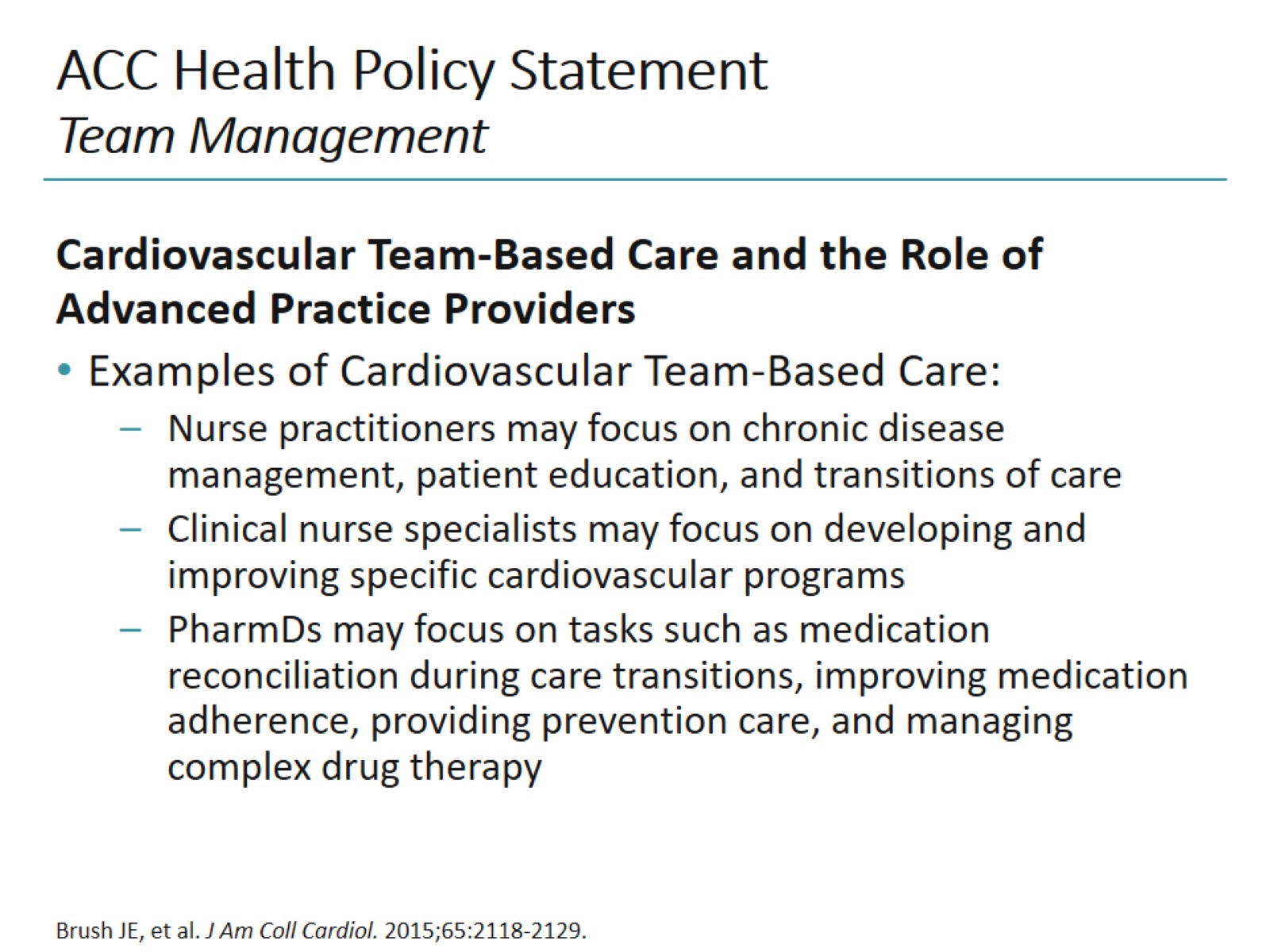 ACC Health Policy Statement Team Management
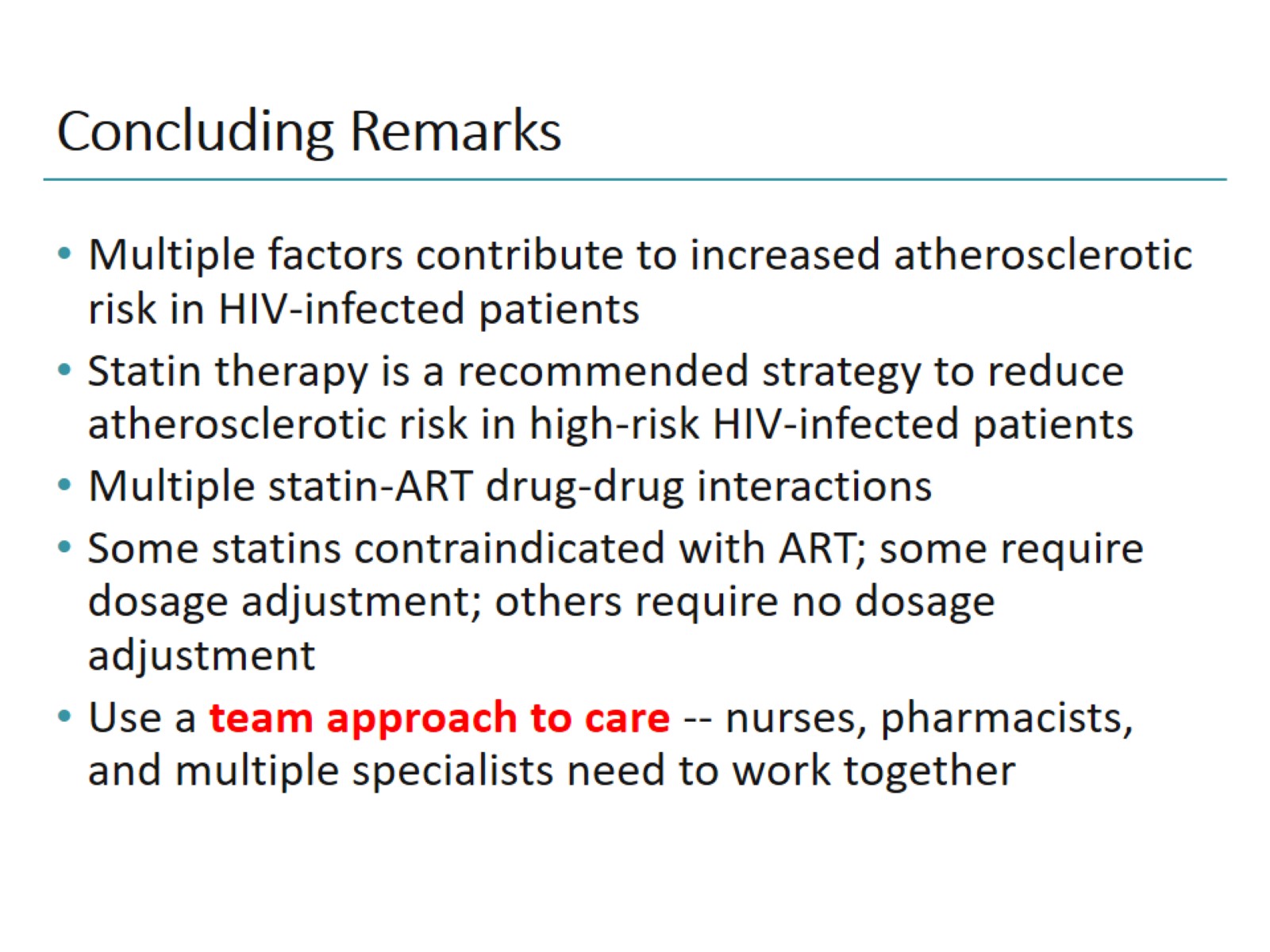 Concluding Remarks
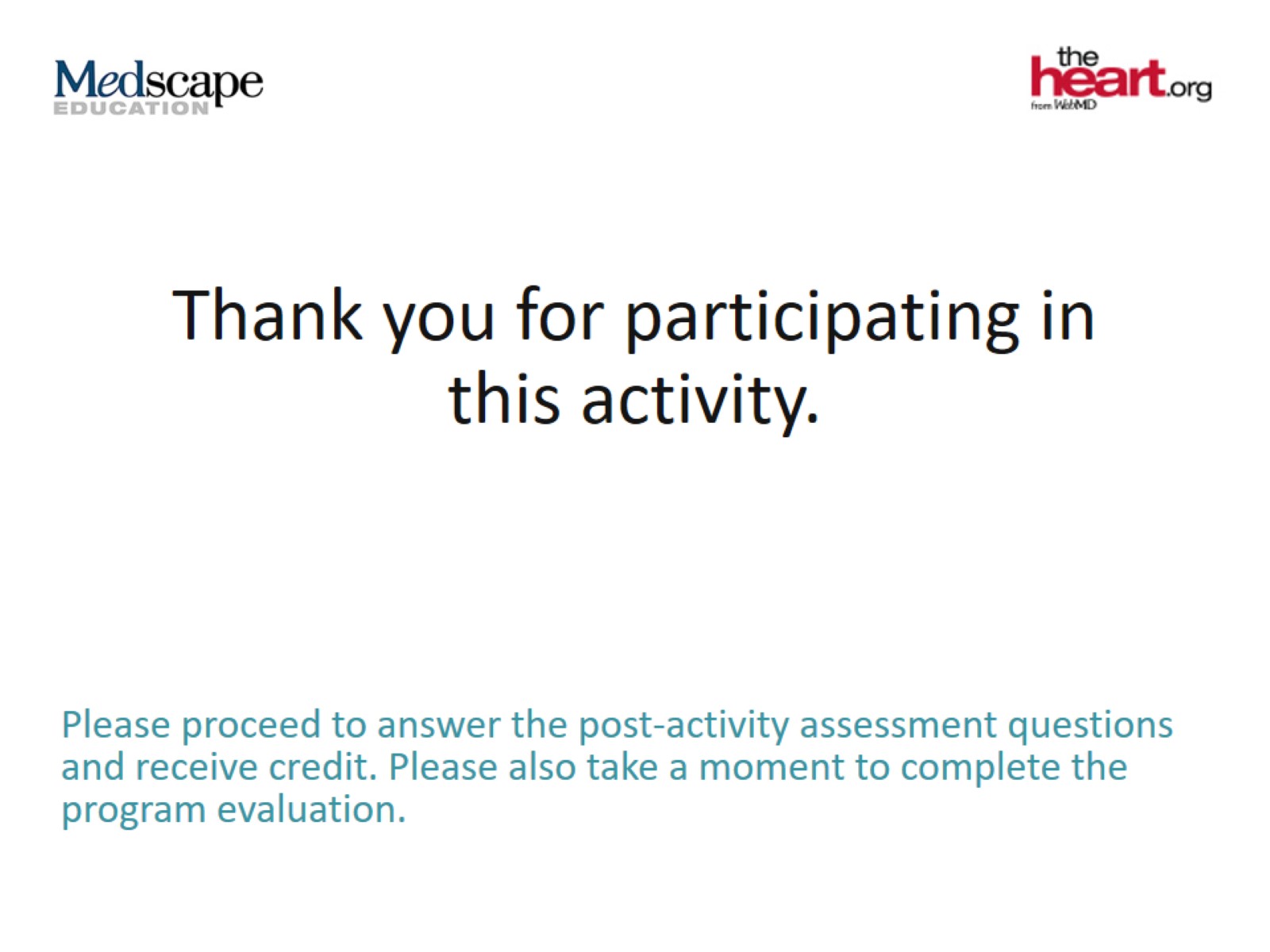